Multilingualism in an International Context
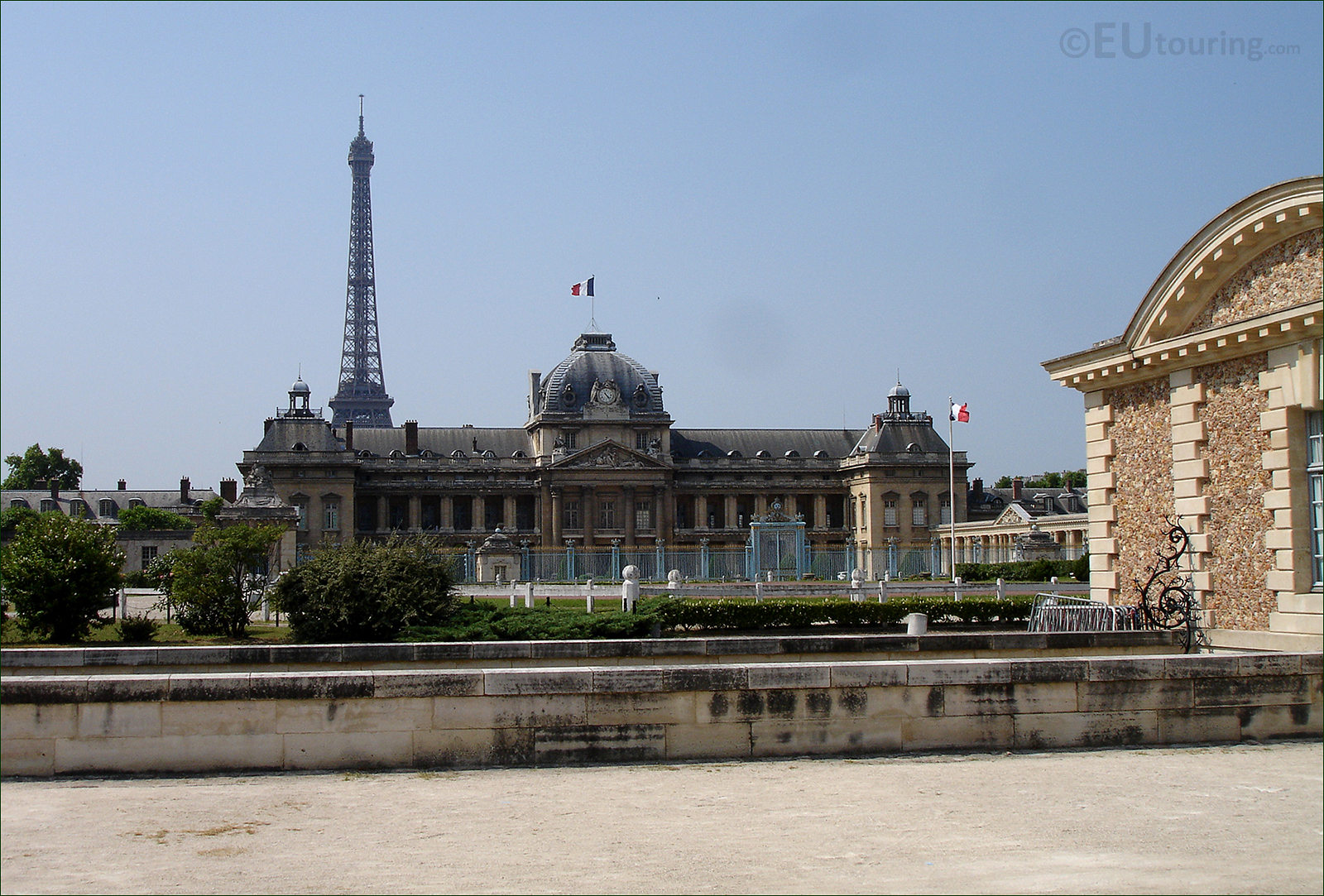 Jérôme COLLIN – Département langue française – Ecole de guerre
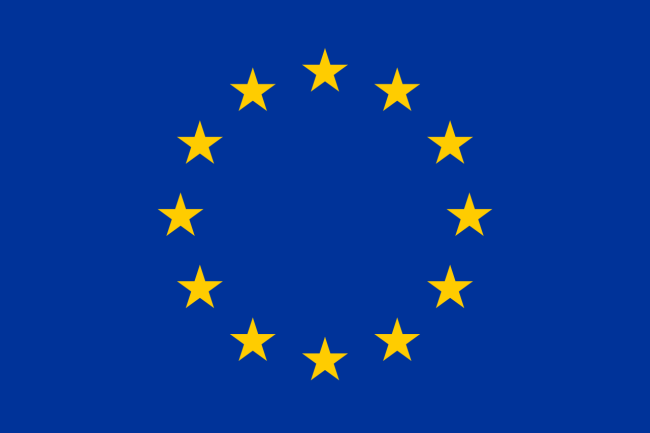 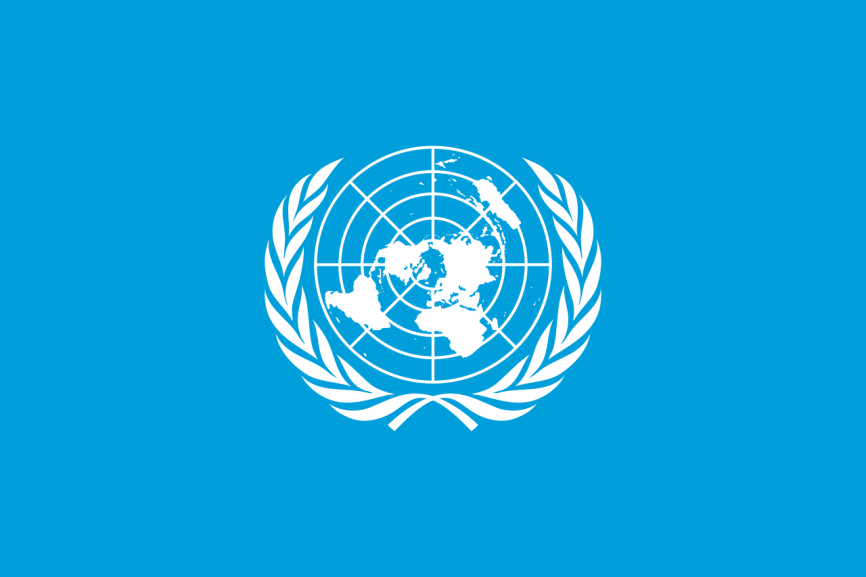 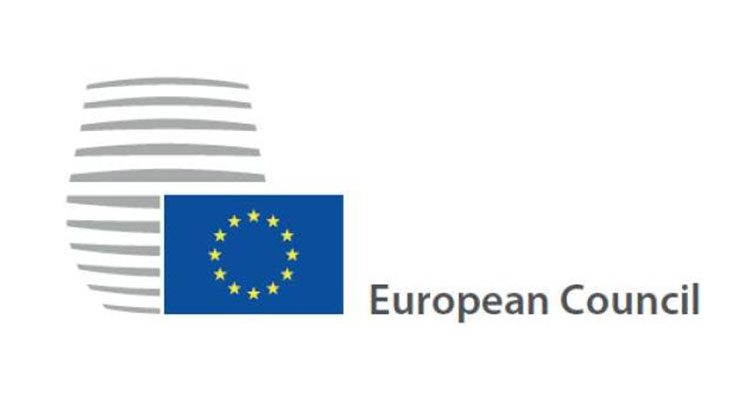 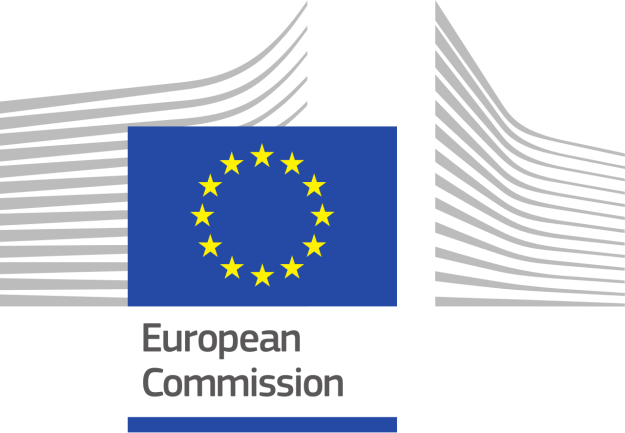 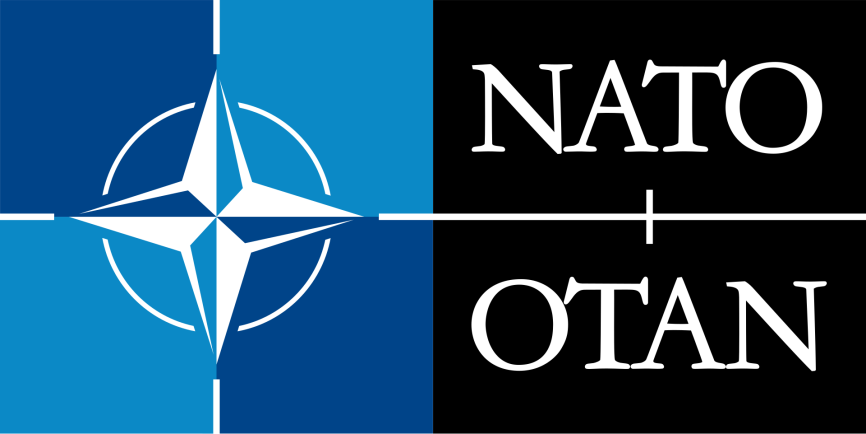 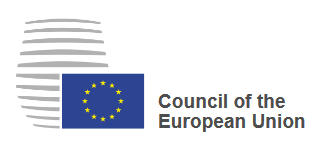 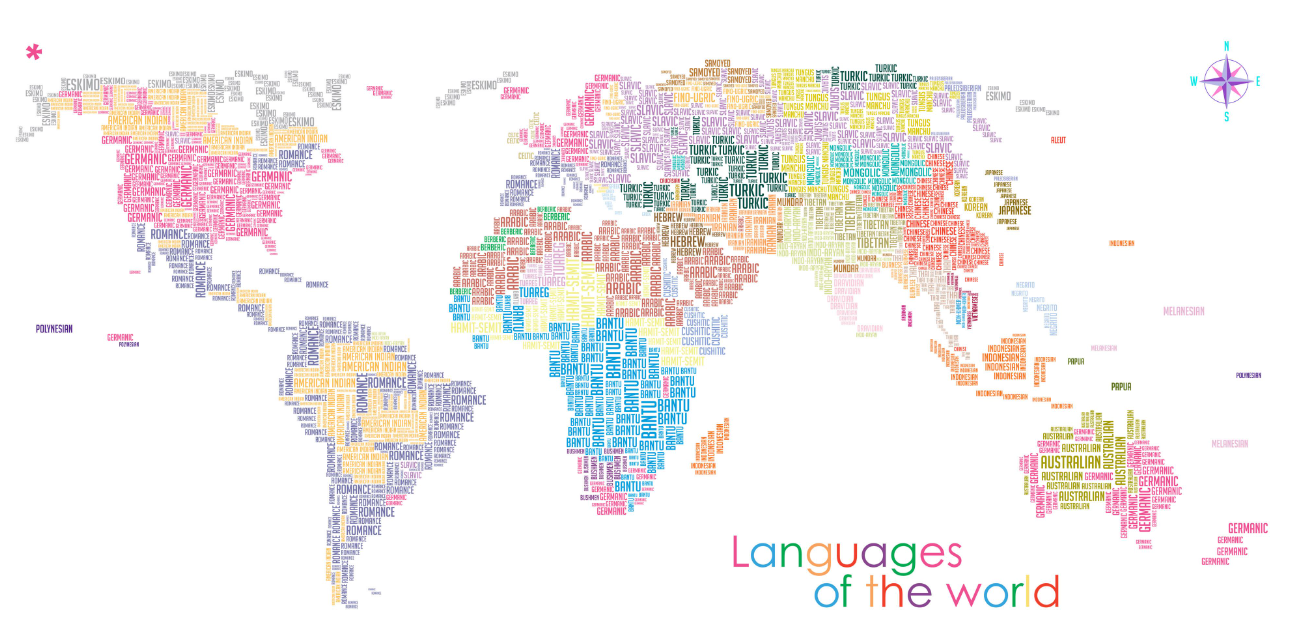 8 OFFICIAL LANGUAGES
24 OFFICIAL LANGUAGES
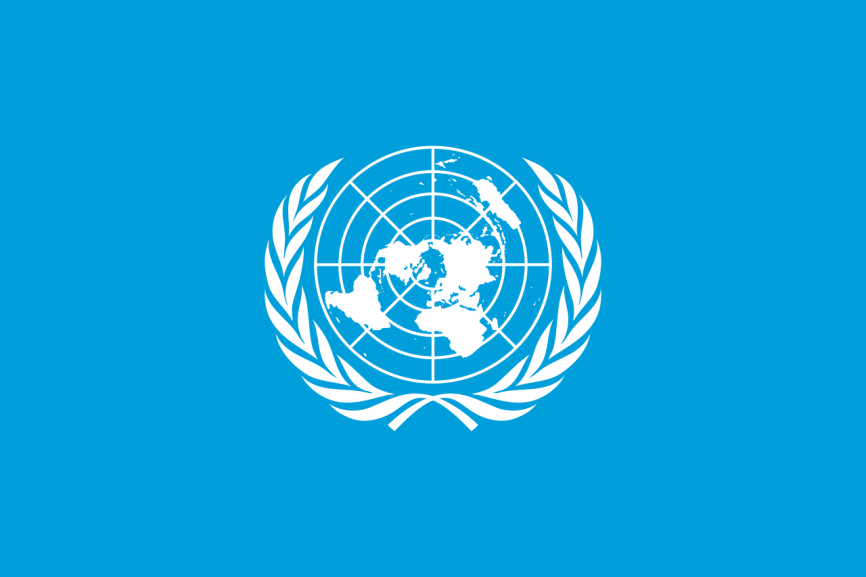 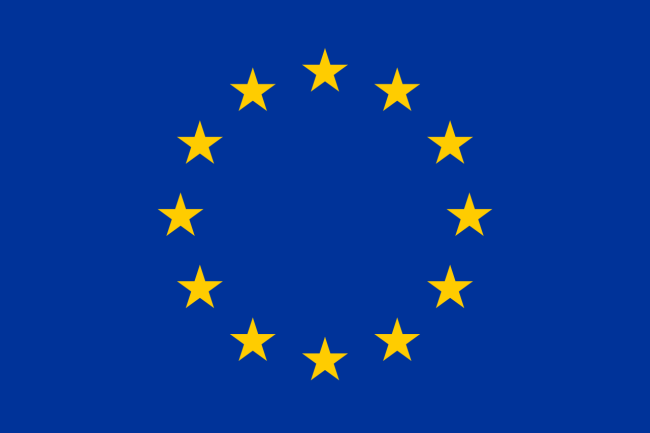 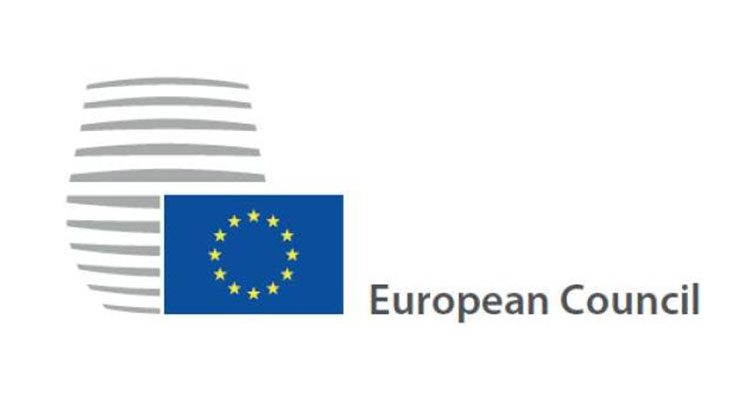 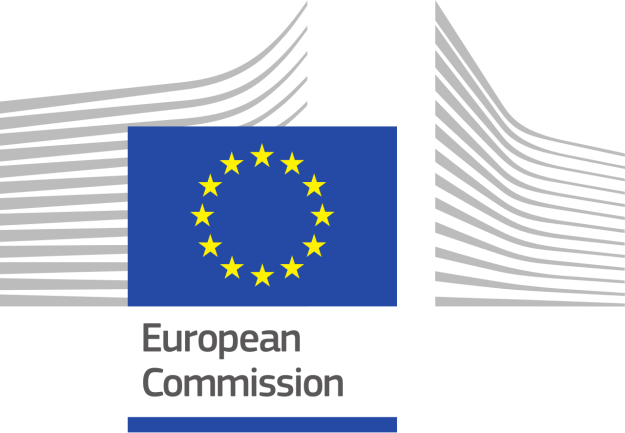 Working languages :
English – French
2 OFFICIAL LANGUAGES
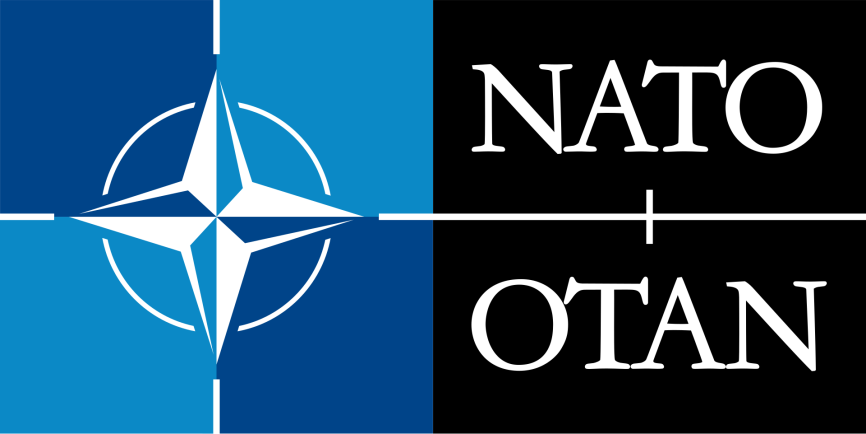 Working languages :
English – German – French
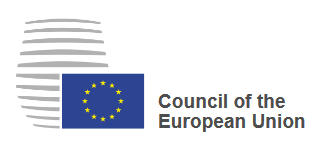 Working languages :
English – French
Working languages :
English – French
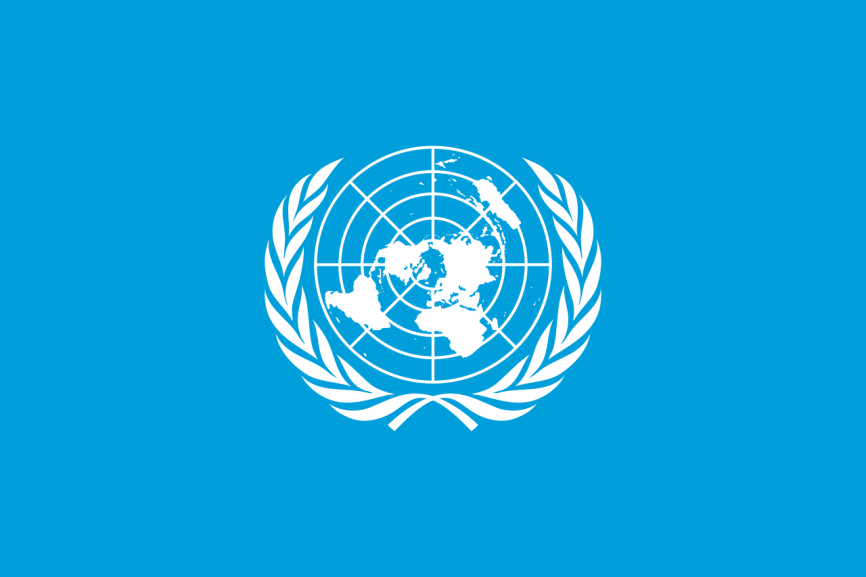 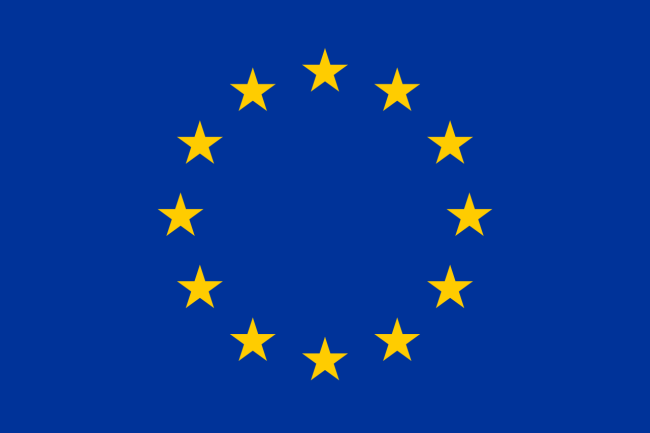 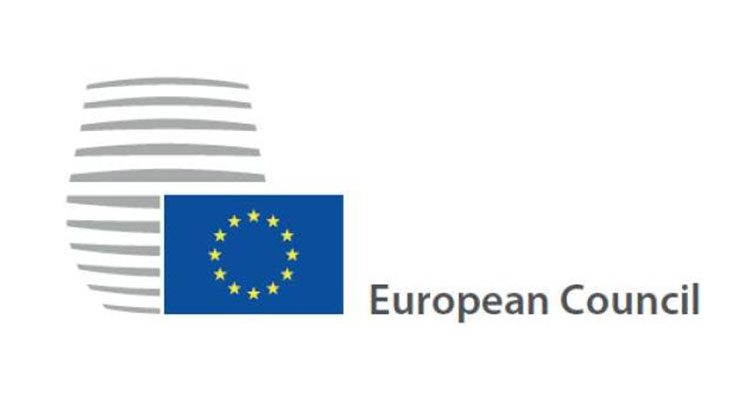 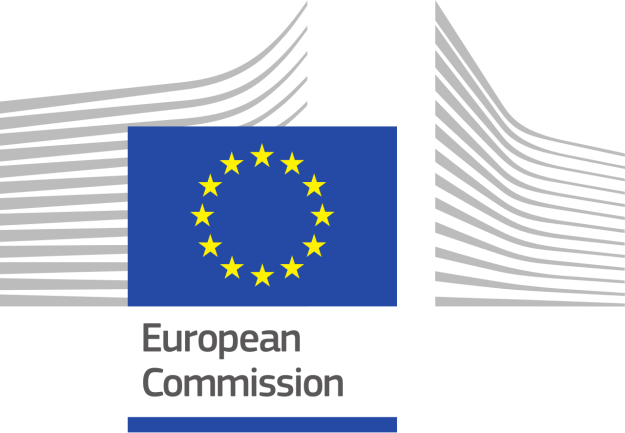 English
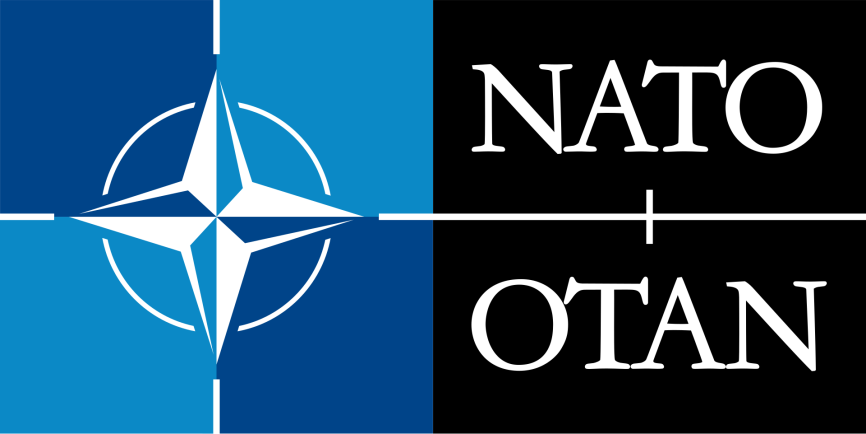 English
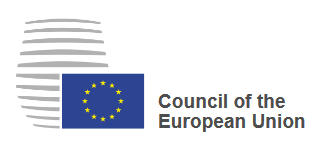 English
English
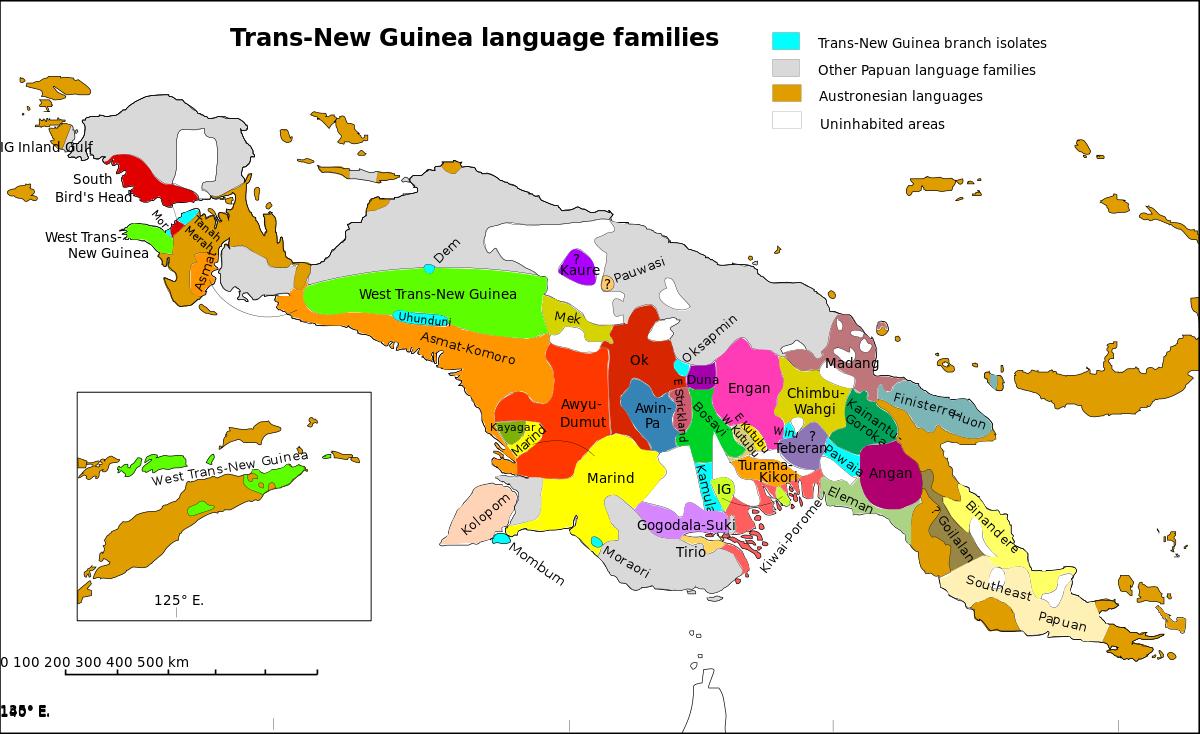 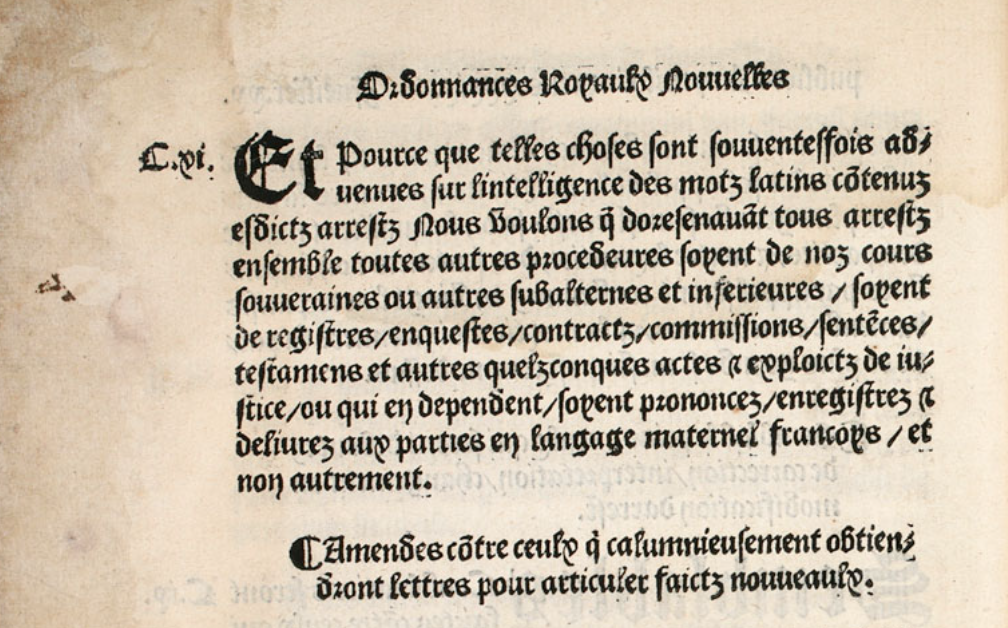 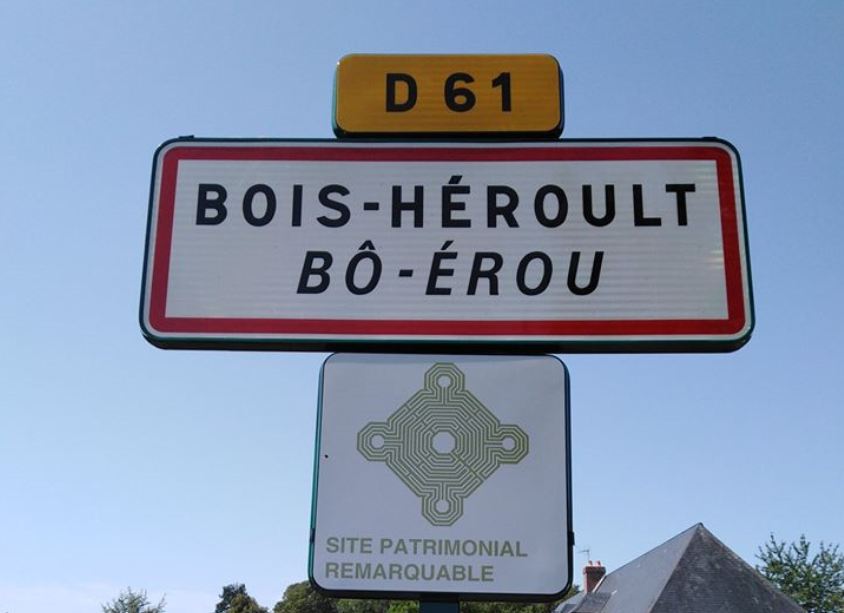 Breton
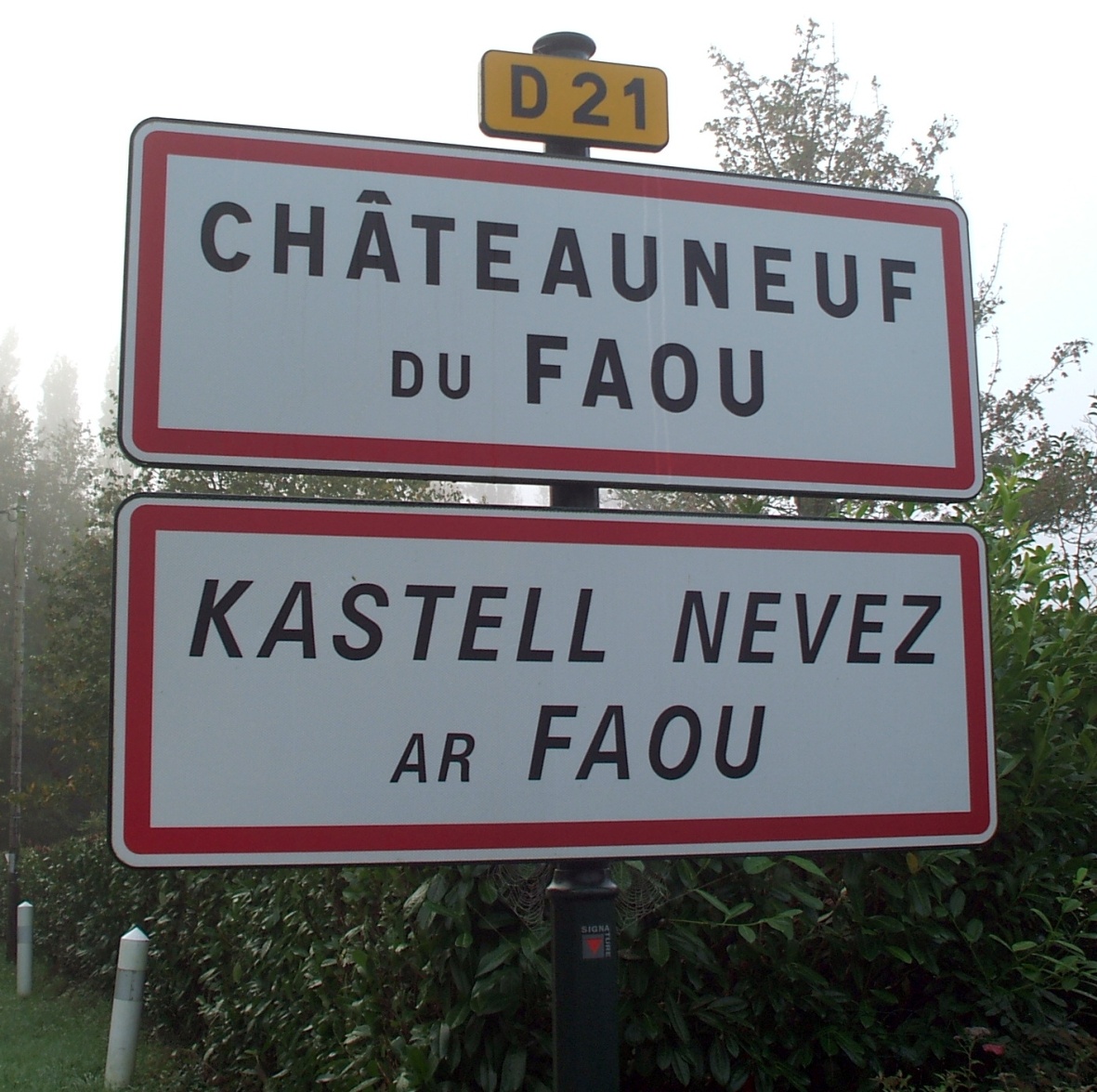 Norman
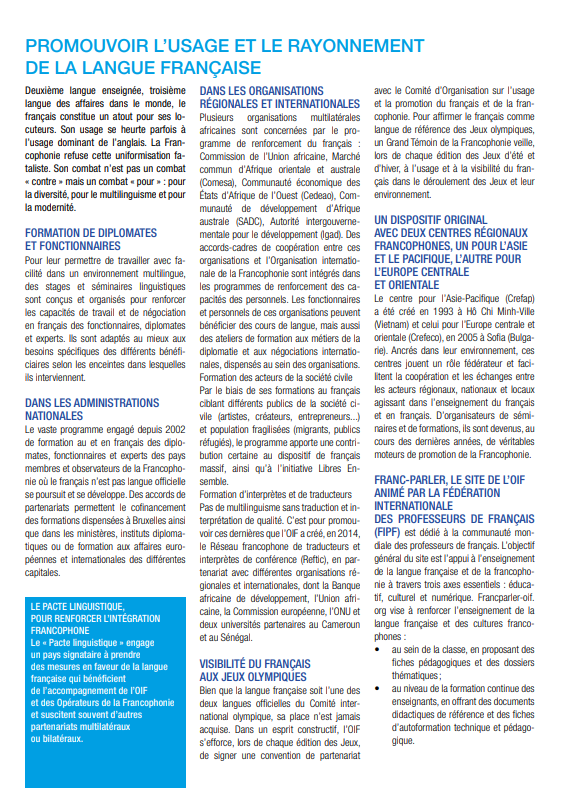 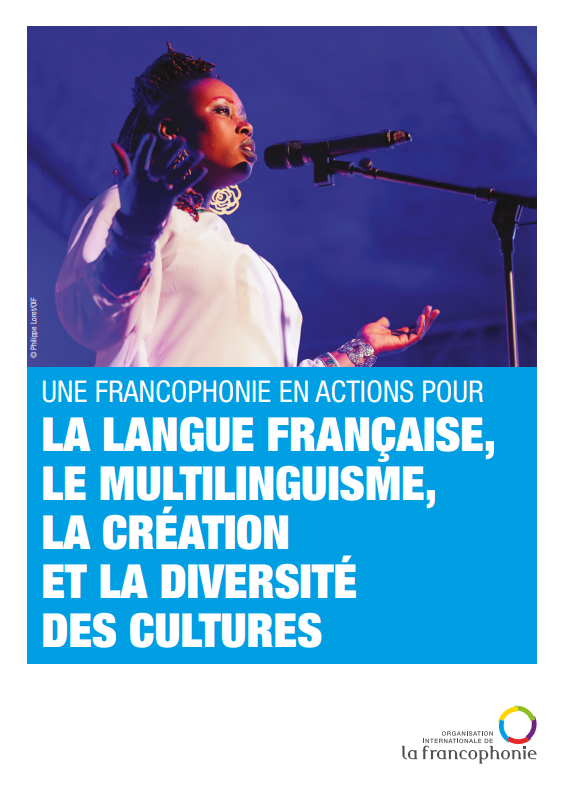 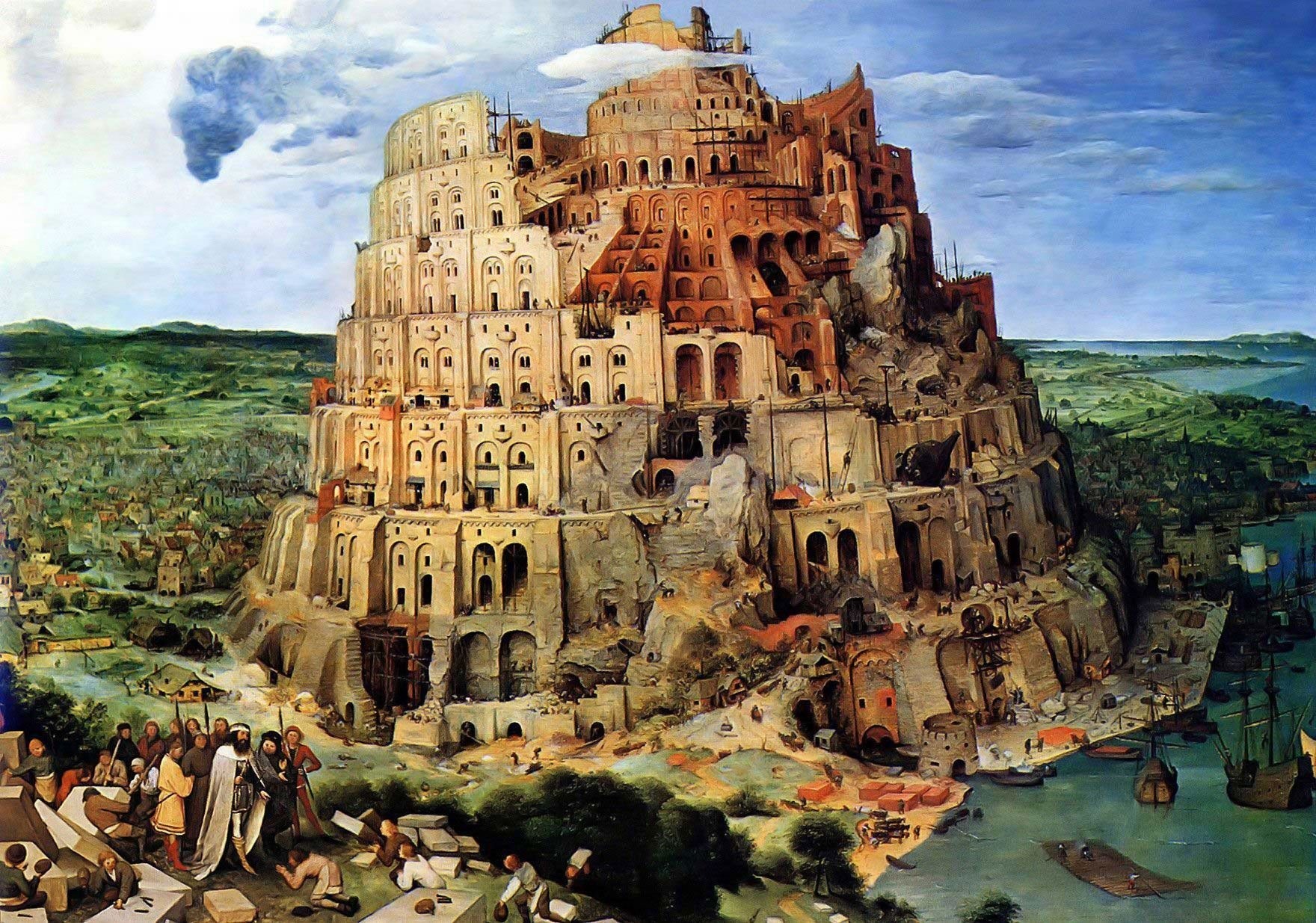 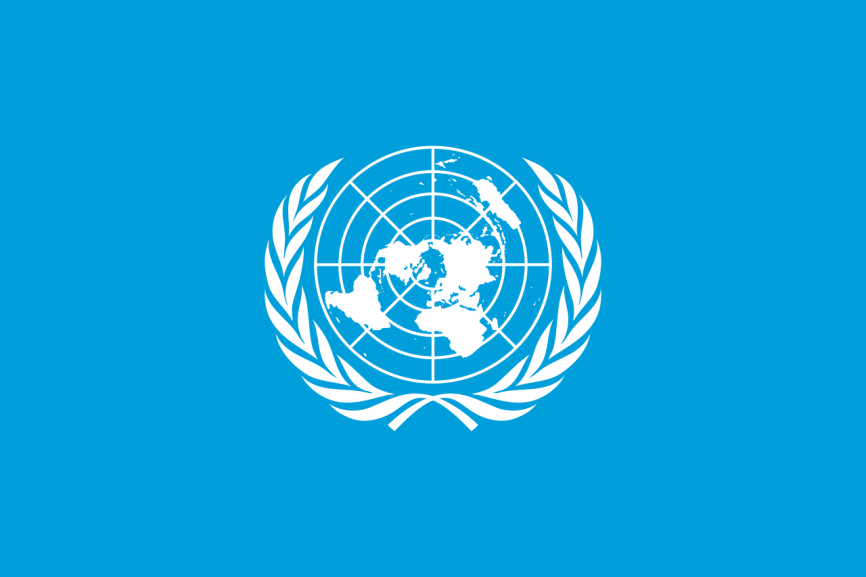 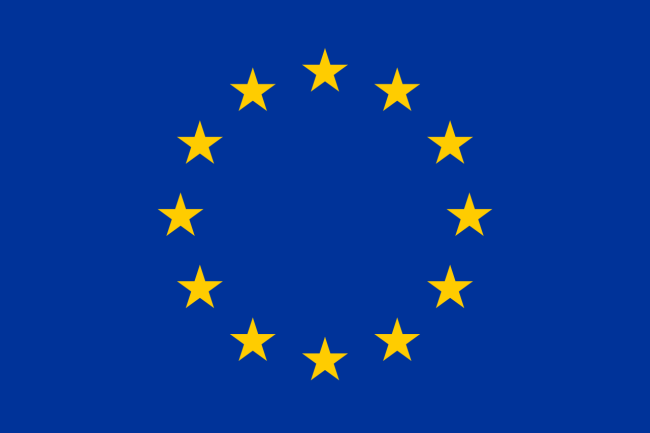 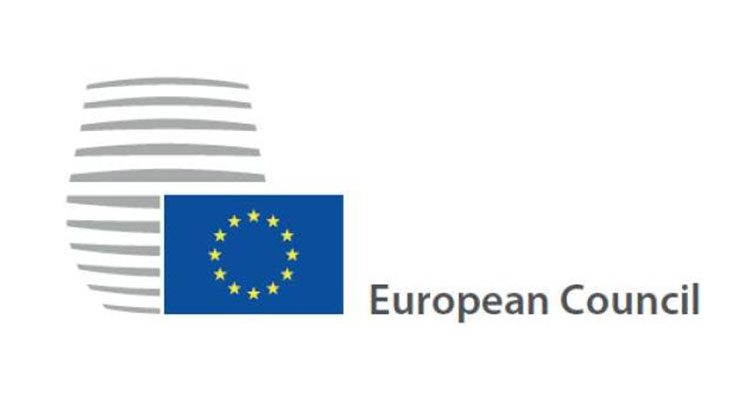 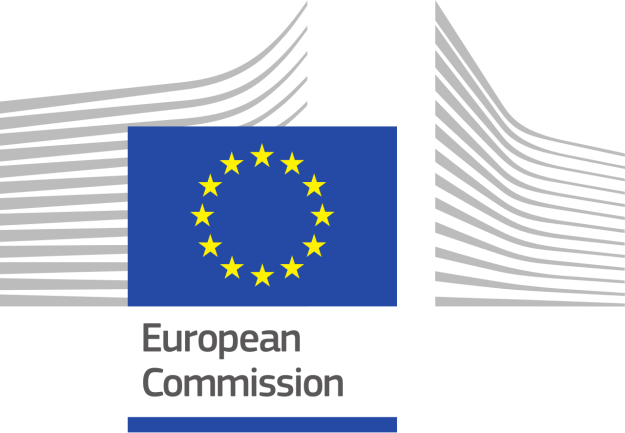 English
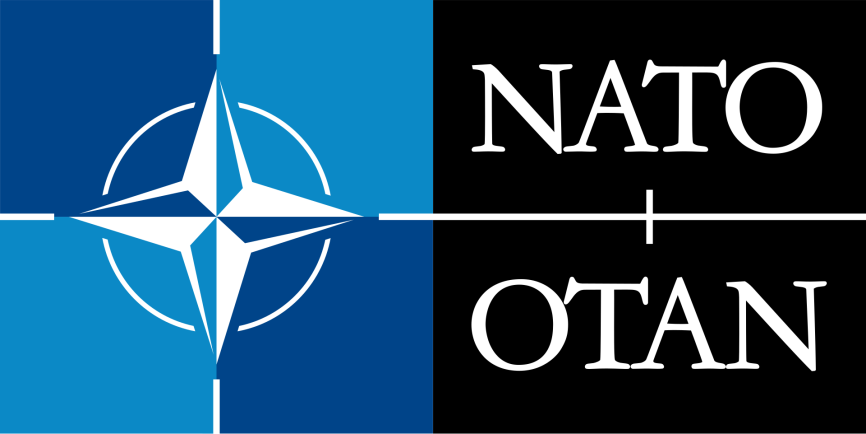 English
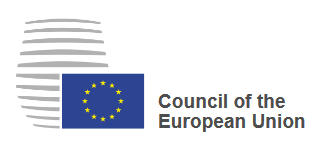 English
English
HANDELN
Hand
AGIR
Agere / agein
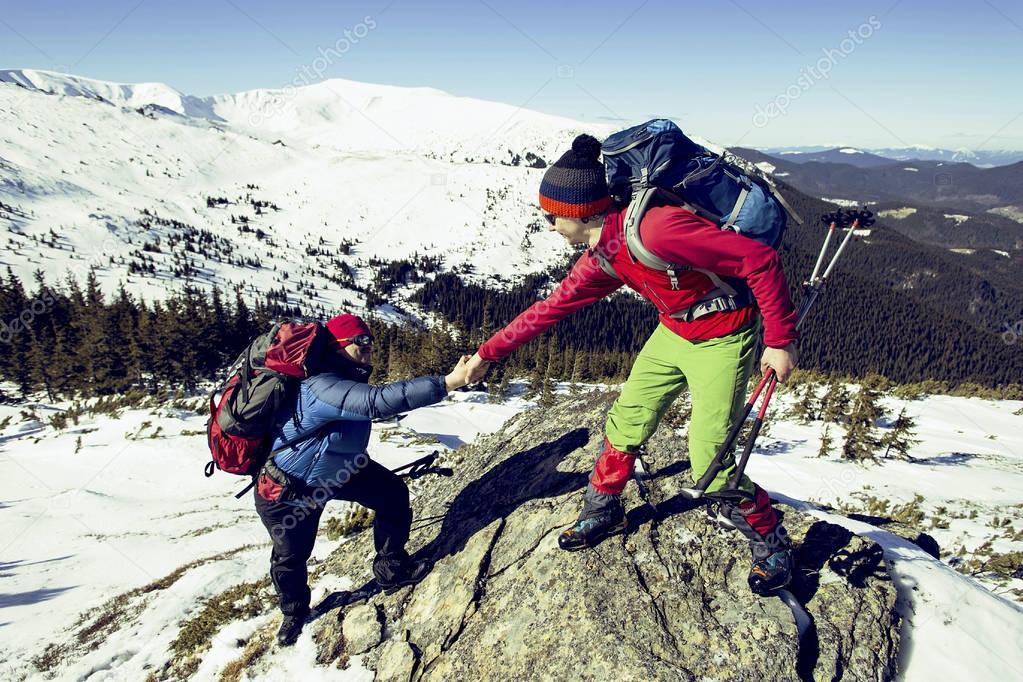 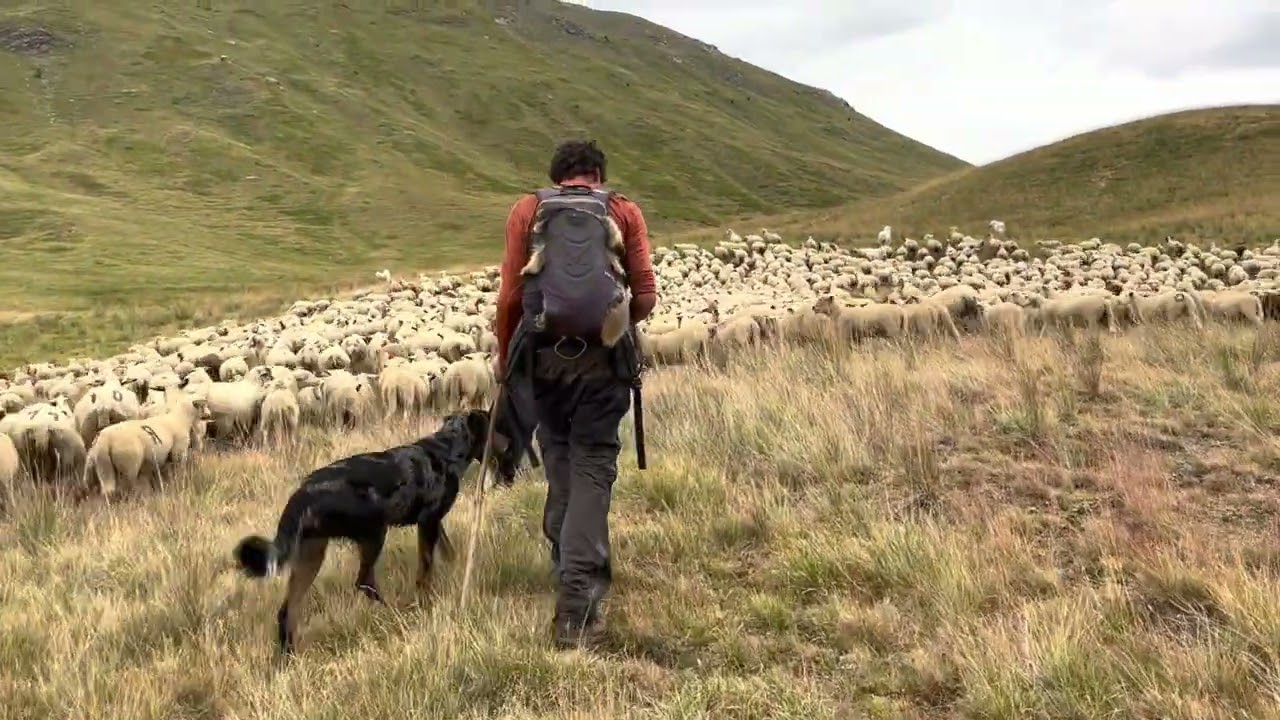 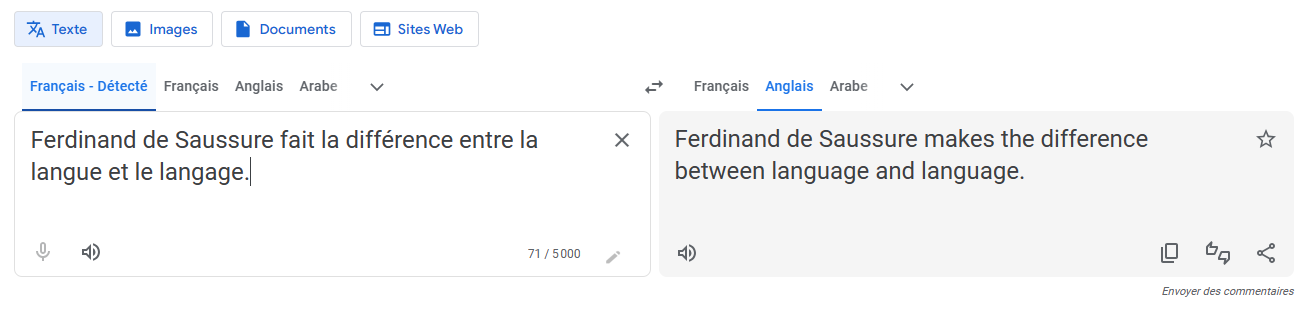 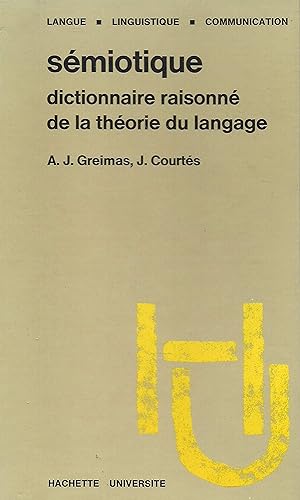 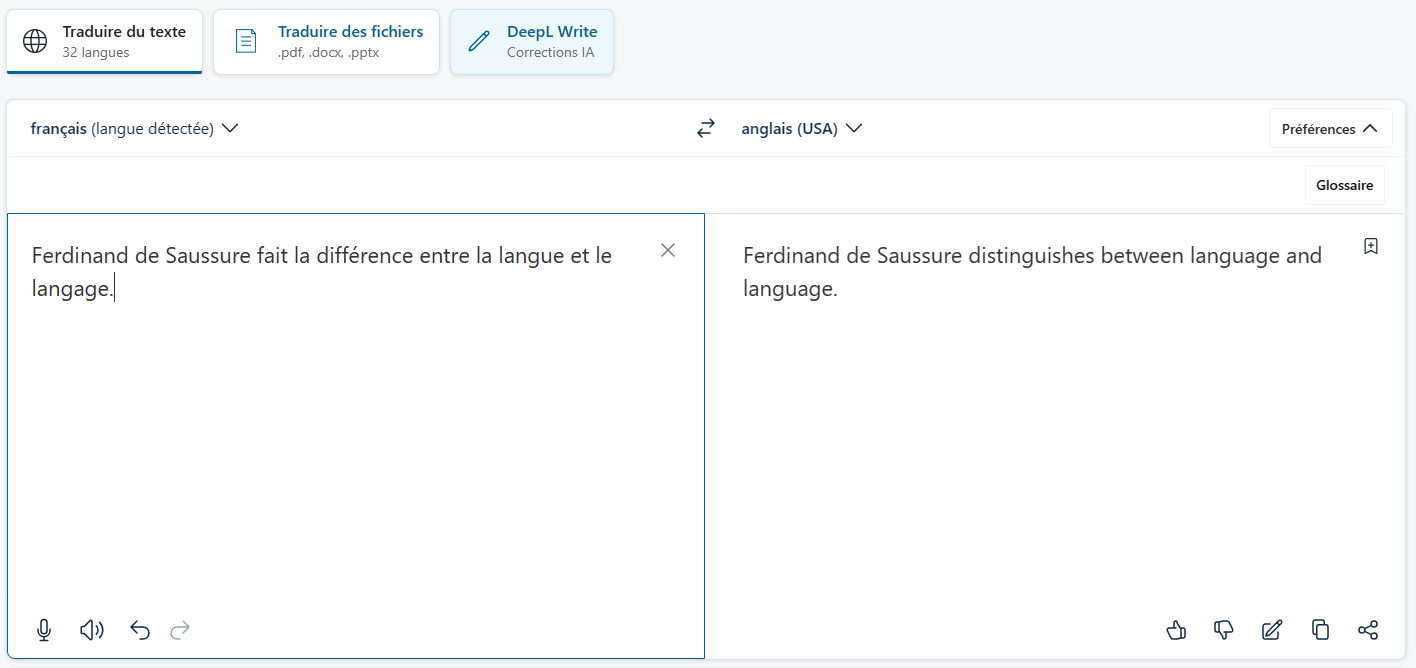 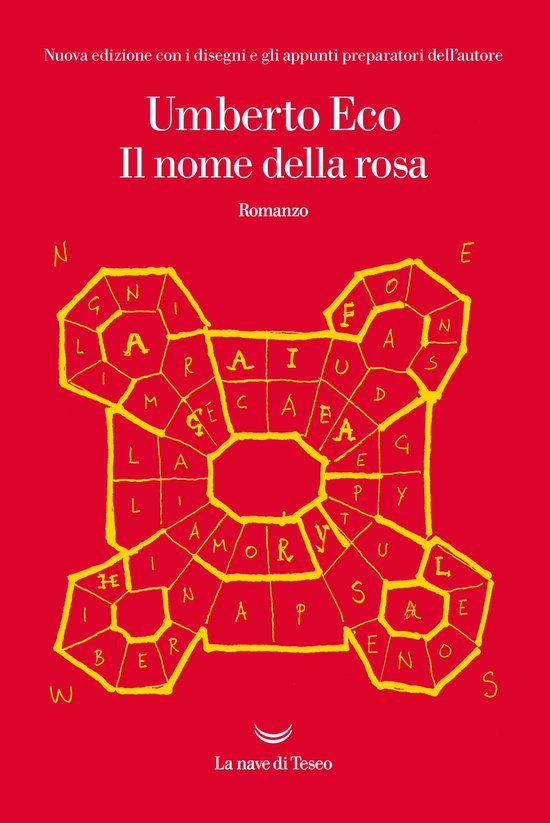 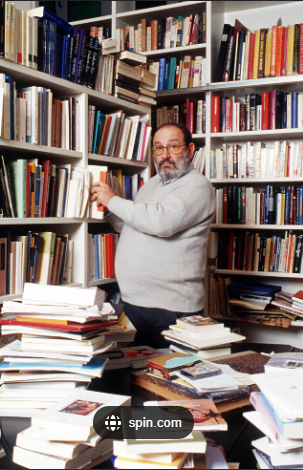 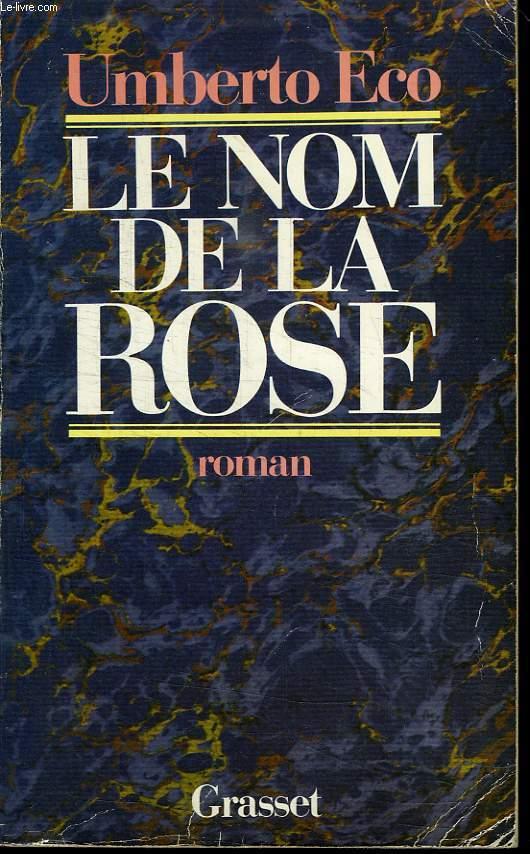 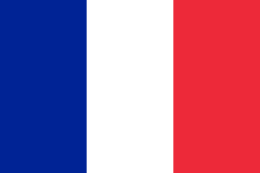 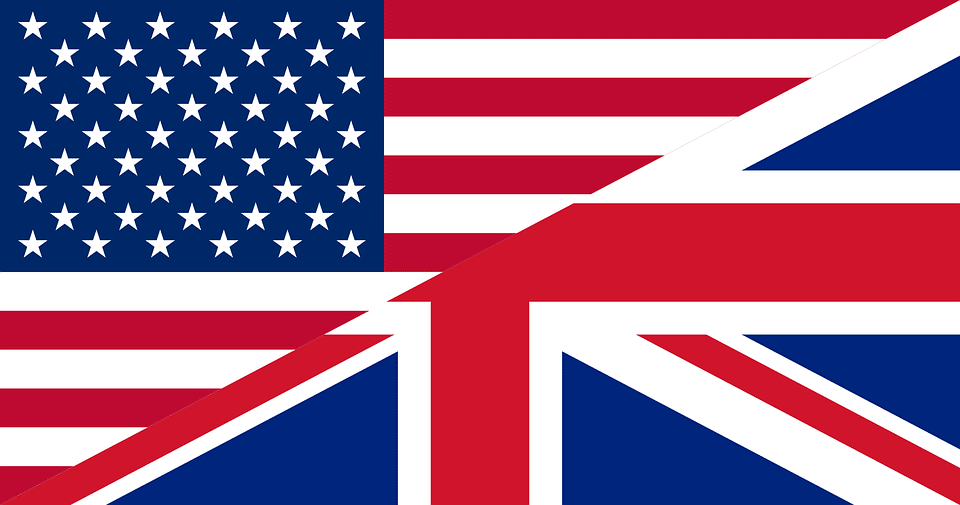